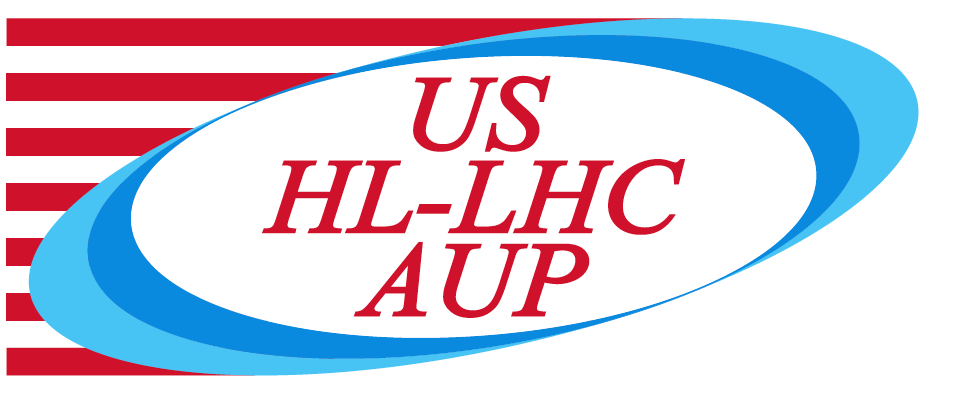 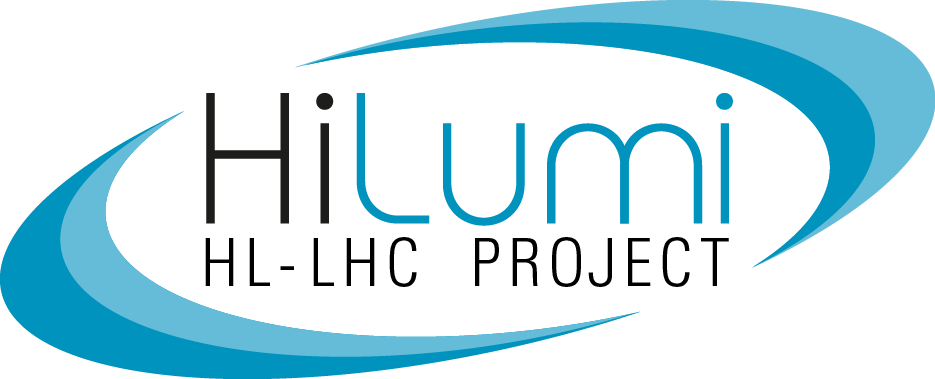 Coil ordering in MQXFA04 based on conductor properties
Maria Baldini, Vittorio Marinozzi
1
MQXFA04 cables: RRR estimations
Maximum expected coil to ground voltage at quench: 670 V (EDMS 1963398, Us-HiLumi Docdb 879)
Rolled samples used to estimate RRR of the coil
Each cable: 40 strands in parallels coming from several spools
Spools come from different billets.

For each cable:

If the Cu/NCu value of the spool used for the cable is not present, the Cu/NCu of a particular spool is estimated averaging data from spools belonging to the same billet.

A weighted mean (weight= # of strands) is used to estimate cable RRR  and Cu/Ncu values.
conductor OST 108-127
Extracted strands major and minor edges + 2 straight sections RRR’s started from cable P43OL1095
2
MQXFA04 coils
Assumptions
113
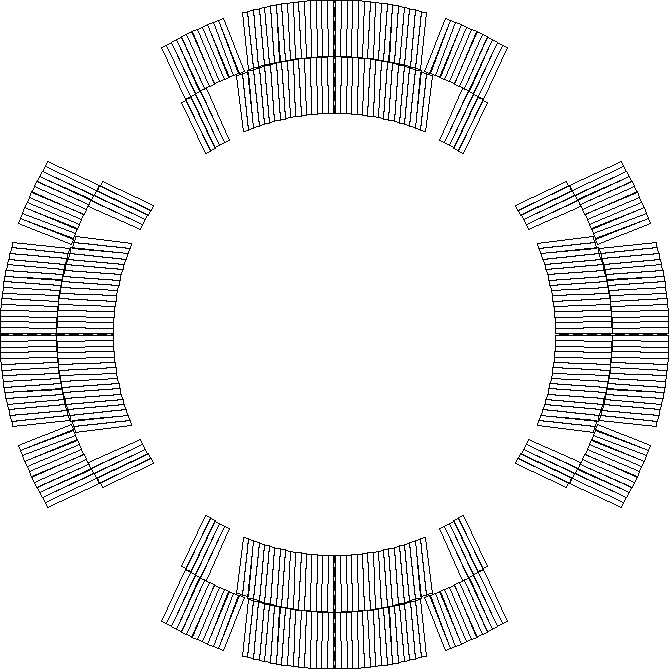 112
Nominal current
Nominal protection (CLIQ 600 V - 40 mF, OL QH 300 V – 7.05 mF)
No failures
P2
P1
P4
P3
203
115
3
MQXFA4 peak voltages
Voltages are equivalent and well below 670 V: No specific ordering is necessary
4
Worst case with energy extraction during vertical test
203-113-115-112 (electrical order 203->112->113->115)
Nominal current (16470 A)
37.5 mΩ dump (10 ms delay)
2 QH fail
Peak voltage to ground: 431 V
Below 670 V
5